Coventry SEND: Core Training
Session 1: An overview of SEND
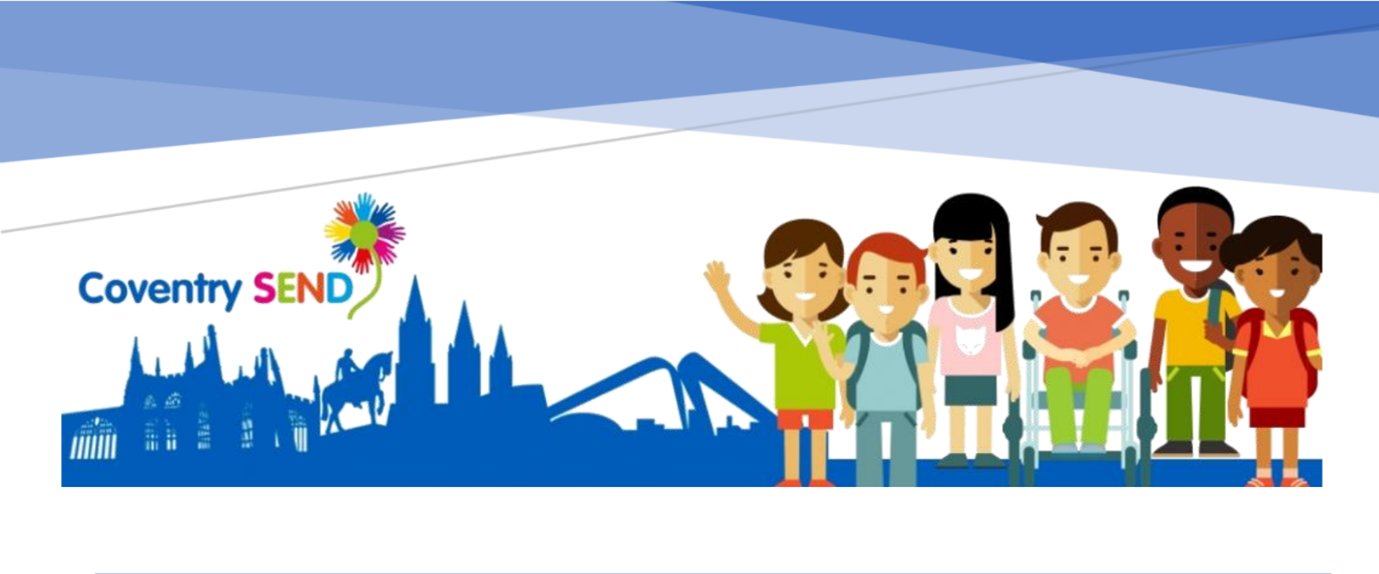 [Speaker Notes: The purpose of session 1 is as a refresher session for all staff...a chance to remind everyone about  what SEND support is and the 4 broad areas of need as outlined in the SEND Code of Practice. 
This session also briefly explains the role of each of the SEND specialist teams in Coventry, what the expectations are around working together successfully and what we can expect from specialist teams to support us in our roles. 
(If your school does not buy into Coventry's traded specialist services then you can adapt/ delete the slides to reflect your provision)]
What is SEND support? 

Educational provision that is additional to or different from that made generally for others of the same age

Provision that goes beyond the adapted approaches and learning arrangements normally provided as part of high-quality, personalised teaching.



The needs of children and young people with SEND cannot be met through Ordinarily Available Provision 

https://www.coventry.gov.uk/downloads/download/5427/ordinarily_available_provision_-_early_years_school_age_and_post_16
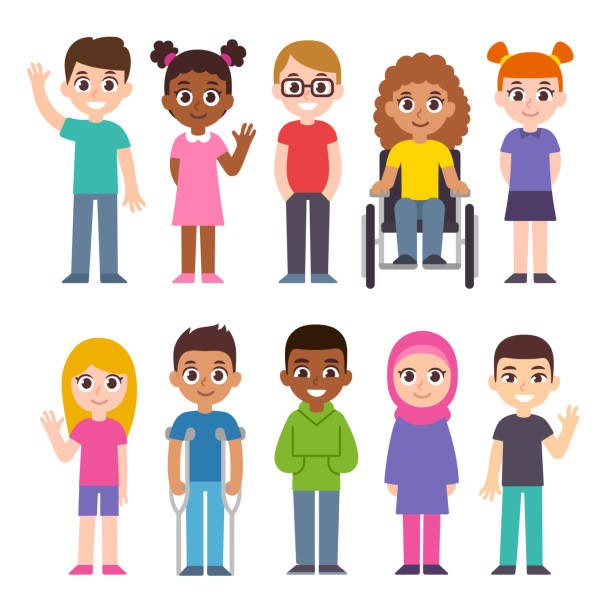 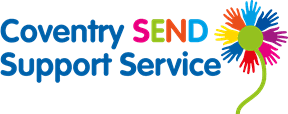 [Speaker Notes: The title ''Ordinarily Available Provision' is a link to the document produced by Coventry which lists the support that should be 'ordinarily available' in Coventry school for students without an EHC Plan. Ordinarily Available Provision - Early Years, School Age and Post 16 – Coventry City Council
All Local Authorities will have an 'ordinarily available provision' document. 
If you click on the link it will take you to a page where there are 3 options. Choose the option that best suits your setting and you will see the support that the Coventry Local Authority expects to be available in schools for students without an EHC Plan.  You do not need to go through this in great detail in this session because it features in the third session but may wish to send it to staff after the sessions so that they are clear of and understand the minimum expectations.]
'Every teacher is a teacher of SEND...'

The SEND Code of Practice states:​
Teachers are responsible and accountable for the progress and development of the pupils in their class, including where pupils access support from teaching assistants or specialist staff.​

High-quality teaching, adapted for individual pupils, is the first step in responding to pupils who have or may have SEND. 

Additional intervention and support cannot compensate for a lack of good quality teaching. ​

The Teacher's Standards state that 'teachers must adapt teaching to respond to the strengths and needs of all pupils'.
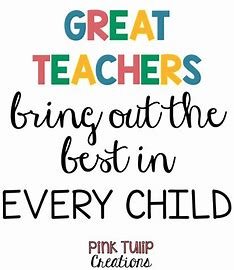 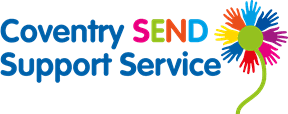 [Speaker Notes: Each of the bullet points in this slide is taken from the SEND Code of Practice or the Teacher's Standards. 
It is important that staff are clear that high quality teaching adapted to meet different needs should be enough to ensure the success of the majority of children with SEND. 
Teachers need to be clear that, even if a child has 1:1 support and is taught by someone else, they still have full responsibility for the learning of every child within their class and the planning of all learning opportunities.]
The Four Broad Areas of Need
There is a wide spectrum of special educational need and many pupils have interrelated needs. 

The SEND Code of Practice describes four broad areas of need:


Communication and interaction ​

Cognition and learning 

Social, emotional and mental health​

Sensory and/or physical needs​
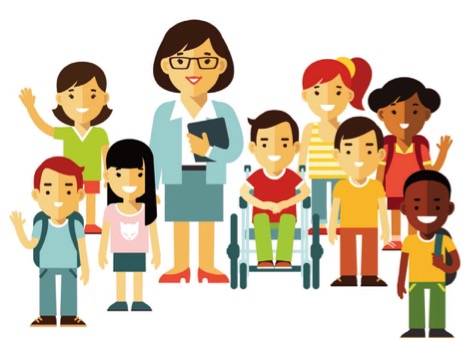 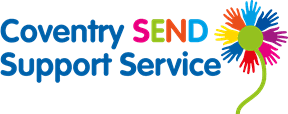 [Speaker Notes: The next 4 slides give a basic outline of each of the 4 broad areas of need as set out in the SEND Code of Practice. 
There isn't time to cover the very wide range of needs that each broad area refers to in this session in depth. 
However, more information about different needs can be sought via further training or via the Coventry SEND website which you might choose to share with staff to refer to in their own time- click the link for more information:   Condition and phase specific training and resources – Coventry City Council. 
There will also be the opportunity to attend training on a range of conditions via the LA SEND services- a training brochure and calendar will be produced as part of the Workforce Strategy to upskill staff in SEND in mainstream schools.]
Communication and Interaction 

Children and young people with speech, language and communication needs (SLCN) have difficulty in communicating with others. 

A child with SLCN may:
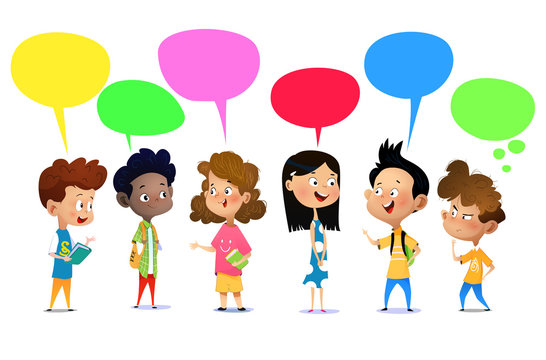 [Speaker Notes: Children and young people may have difficulty with only one speech, language or communication skill, or with several.
Some children will have mild problems that are short-lived while others will have severe and persistent difficulties that are likely to continue over time.
Children and young people with Autism, are likely to have particular difficulties with social interaction. 
They may also experience difficulties with language, communication and imagination, which can impact on how they relate to others.

(a brief summary of Autism if you want to cover this here... although it is likely that you will ensure all staff have more detailed Autism training)
Autism is a lifelong developmental disability that affects how a person communicates with and relates to other people. It affects how they make sense of the world around them. It is a ‘spectrum condition’ which means that while all people with autism share certain difficulties, their condition will affect them in different ways.
Autism is sometimes referred to as an autism spectrum disorder or ASD. There are four main areas of difficulty which all people with autism share. They are:
social communication
social interaction
restricted and repetitive behaviours
sensory processing differences.]
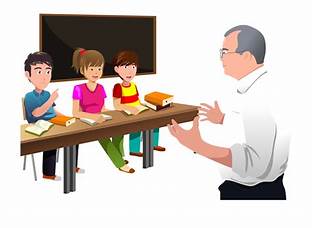 Cognition and Learning  
Support for learning may be required when children and young people learn at a slower pace than their peers, even with appropriate adaptation.  

Learning difficulties cover a wide range of needs, including:
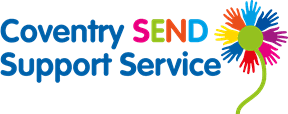 [Speaker Notes: A definition of Moderate Learning Difficulties (MLD) might be helpful to share:
Pupils who have difficulty accessing the curriculum, even with differentiated learning and support.
Slower learning rate compared to peers.
Struggles with literacy and numeracy.
Lower-incidence mild intellectual disability with low IQ scores and low functioning across cognitive assessments.
General developmental delay affecting learning across all areas of the school curriculum.

Cognition and learning needs generally account for difficulties in curriculum-related areas such as:
reading, writing and spelling
Number/ mathematics
Comprehension
processing difficulties such as sequencing, inference, coherence and elaboration
working memory
short term verbal memory 
other types of executive function difficulties

This range of needs also includes dyscalculia although Coventry does not officially diagnose this need. More information and practical ideas focused on dyscalculia can be found on the Coventry SEND website however.]
Social, Emotional and Mental Health difficulties 
 Social and emotional difficulties manifest themselves in many ways. 

 The SEN Code of Practice no longer includes ‘behaviour’ as part of this category of need. The reasoning is that a child’s behaviour is perceived as a communication about a state of mind and may be caused by a variety of factors such as: (this list is illustrative, not exhaustive)









SEMH includes needs such as attention deficit hyperactive disorder or attachment.
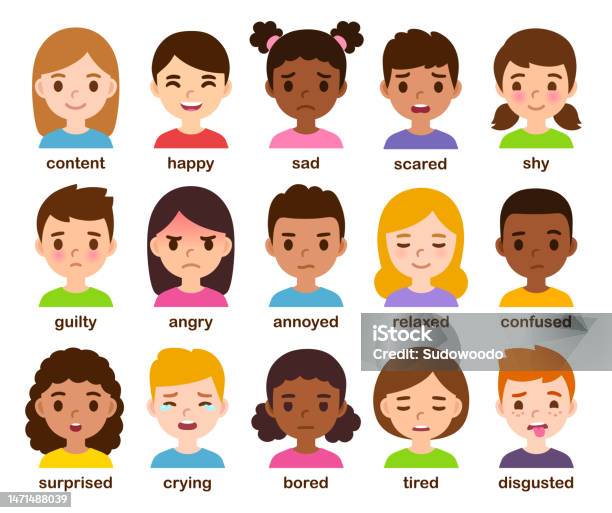 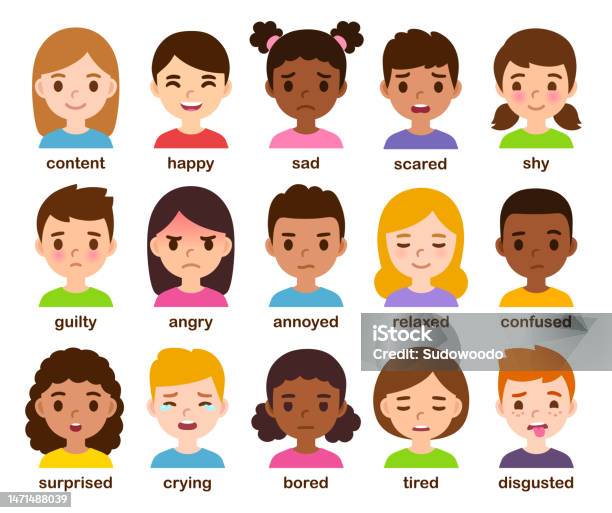 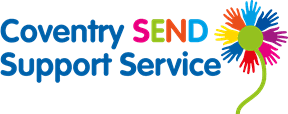 [Speaker Notes: Children  and young people with social, emotional and mental health difficulties (SEMH) often struggle to manage their emotions and behaviour and find it difficult to make and sustain relationships with adults and peers.

Children and young people with SEMH may:
become withdrawn or isolated
display disruptive and uncooperative behaviour
have temper tantrums
have anxiety
Difficulties may also become apparent by self-harming, substance misuse, eating disorders or physical symptoms that are medically unexplained. 

These children and young people often struggle to engage in a learning environment and benefit from additional support in achieving their potential.
SEMH does not have to be a life-long condition. With the right support children can move forward in their development and live successful and happy lives.]
Sensory and/or Physical Needs 
Children and young people may require special educational provision within school because they have a disability which prevents or hinders them from making use of the educational facilities generally provided.

This includes pupils who have:





It is likely that these children and young people will require specialist support and/or equipment to access their learning or habilitation support.
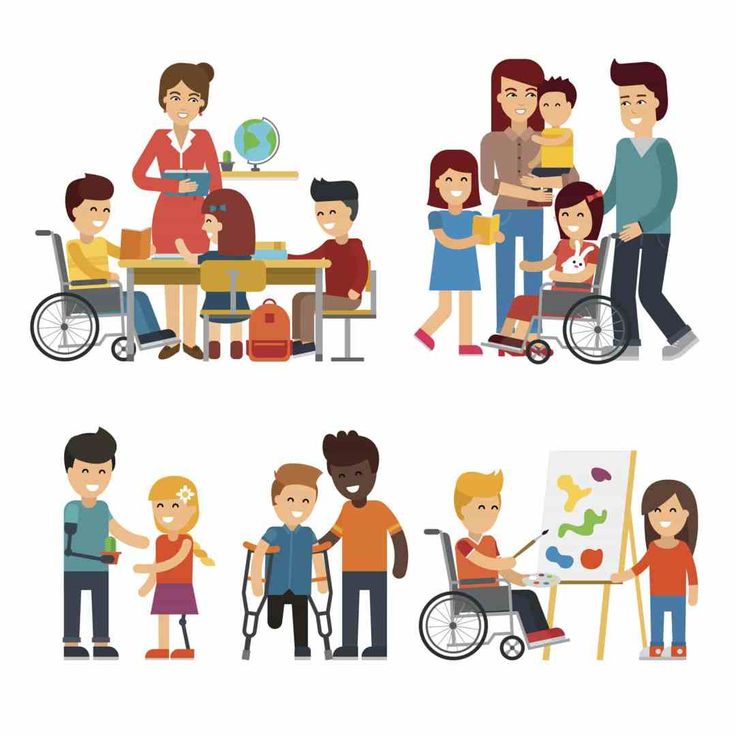 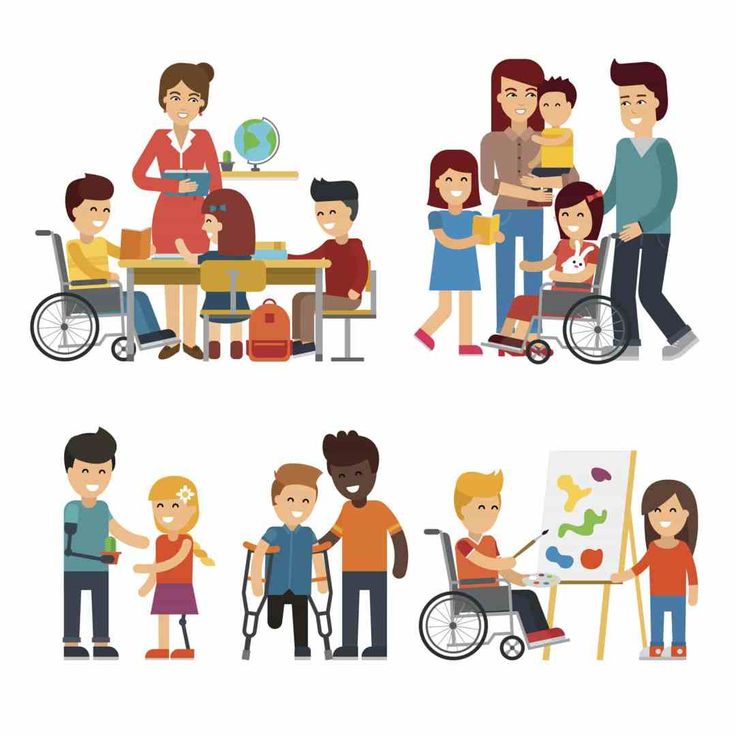 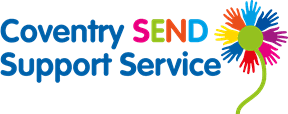 [Speaker Notes: I
Hearing impairment or hearing loss may be temporary or permanent and range in severity from a mild loss to a profound loss. Children  and young people with a significant hearing impairment are usually fitted as early as possible with hearing aids.

Vision impairment is less than perfect sight, and can range from no sight at all to degrees of useful vision. This could affect distance vision, near vision, fields of vision (the ability to see to the sides) or all three.
Children and young people who are long sighted, short sighted or have an astigmatism that can be fully corrected with glasses or lenses are not considered to have a visual impairment.
Some children and young people will have additional needs as well as their vision impairment. Vision impairment amongst children is quite rare.

Children and young people with a physical disability may have difficulty carrying out some day-to-day activities.
Physical disabilities can include:
cerebral palsy
spina bifida
neuro-muscular dystrophies

Sensory processing is the way that our brain sorts out sensory information so we understand the world and can manage our everyday life whilst learning and interacting with our environment both physically and emotionally. We all have some sensory processing differences. For example, some of us like very strong tastes and smells and others avoid them.
For some children and young people their sensory development is delayed, and they struggle to take part in everyday occupations. For example, they are unsettled by loud noise or overcrowded spaces...It is also important to remember that sensory processing challenges are affected by sleep, hunger, time of day and other variables.
Some children and young people with a physical disability or sensory needs require additional ongoing support and equipment to access all the opportunities available to their peers, such as: 
sensory impairments- may need extra space and additional 'clues' to help them negotiate their environment independently. 
Physical disabilities may use mobility aids including wheelchairs, standing frames, or horizontal learning stations. They will probably be referred to a physiotherapist and occupational therapist who can advise on things like exercises, equipment, guidance on what would be helpful and what to avoid.
Time for alerting or calming activities... e.g. wobble cushions, fidget toys, physical activity, deep pressure, squeezes, safe space timeout
Whether they are able to move around independently or need support, there should be sufficient space for these children and young people to travel alongside their friends within school and adaptations should be made so that they can be included in every day school life.
Accessible personal care facilities should be conveniently sited.]
Specialist SEND Services 
        
               
The following services, provided by Coventry Local Authority, support and advise schools about children and young people with SEND to ensure that their needs are met within school: 

CCT- Complex Communication Team
SEMHL- Social, Emotional, Mental Health and Learning Team
EPS- Education Psychology Service
Sensory Team- Hearing and Visual Impairment
START- Statutory Assessment and Referral Team
Early Years SEND Team
Virtual School- Looked After Children
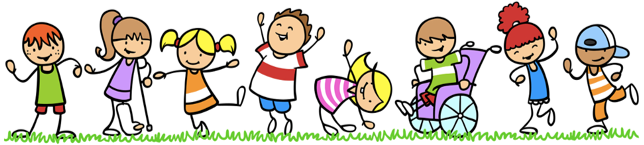 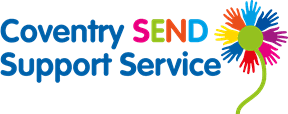 [Speaker Notes: These are the SEND services offered by Coventry Education. There are more SEND services available that may be managed by the NHS.

 If you feel it is relevant that your staff are aware, the associated Team leads are:
CCT: Emma Whitmarsh Knight
SEMHL: Kathy Gardner
EPS: James Gillum
Sensory Team: Jo Appleton
START: Sharon Cassidy
EY SEND Team: Sally Longden
Virtual School: Jo Green]
Specialist SEND Services- How do they work?
Some are traded services which we choose to buy support from- EPS/ CCT/ SEMHL:







Others are services provided by the LA to carry out statutory duties and offer support- Sensory Team/ START/ Virtual School/ EYFS SEND:
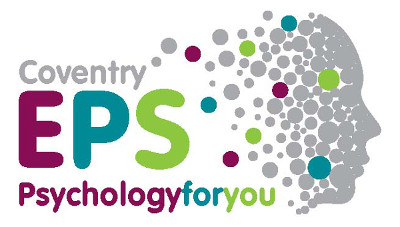 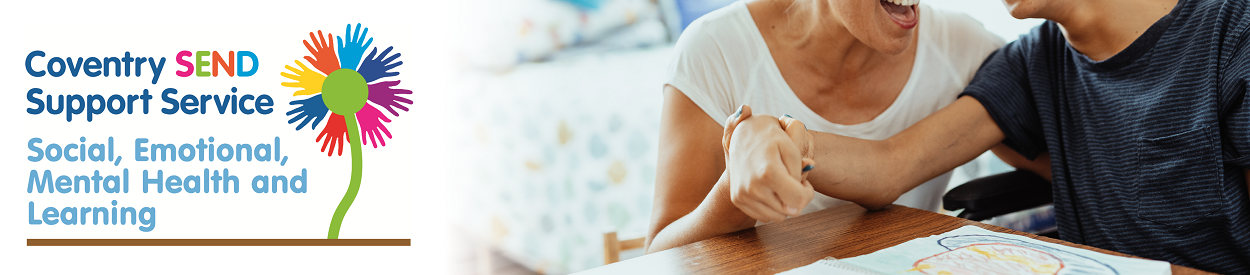 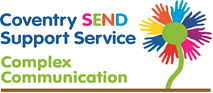 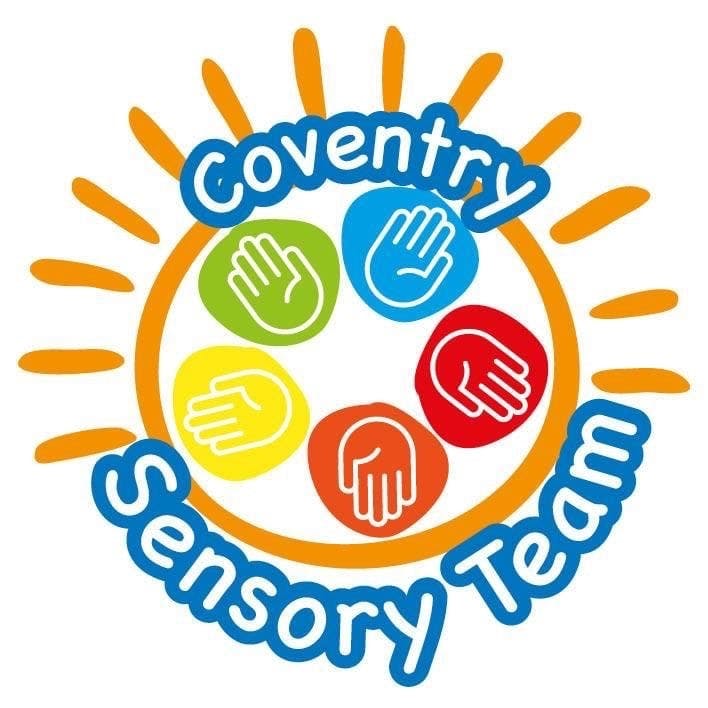 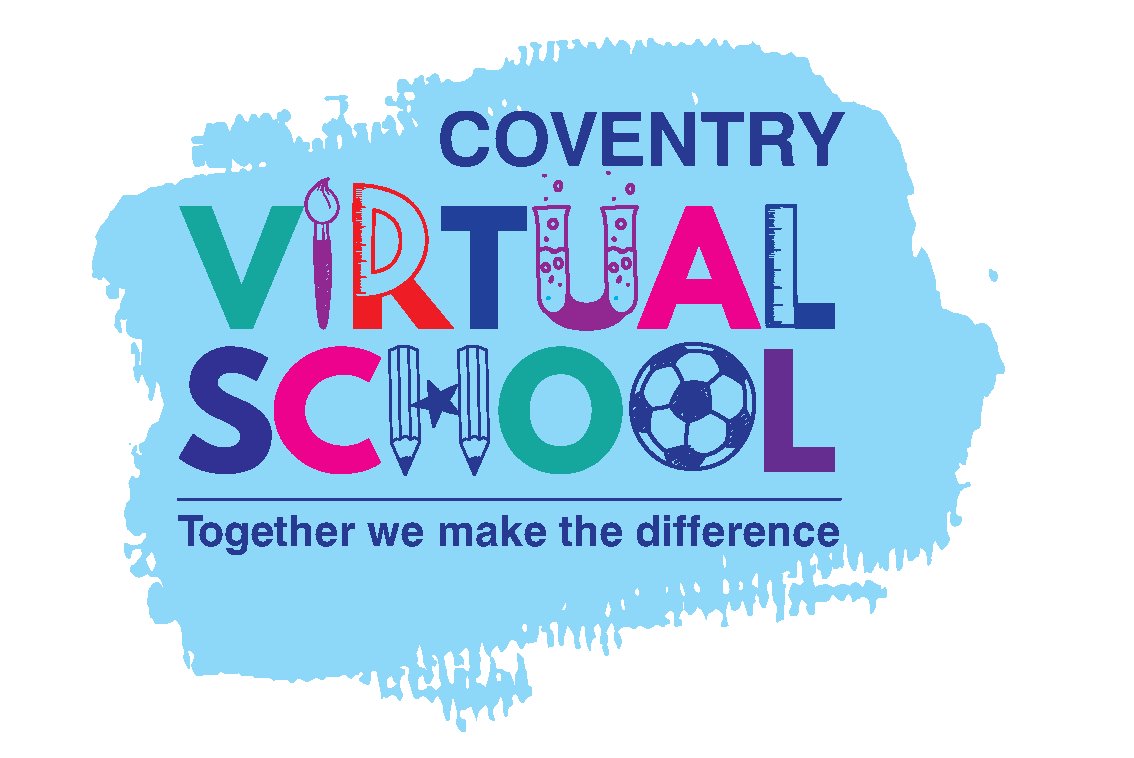 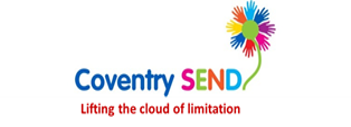 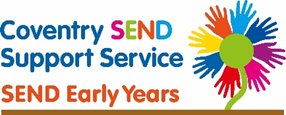 [Speaker Notes: Use the following information to help explain why specialist services are used within school:
When children and young people continue to face challenges at school, despite receiving high-quality teaching and adapted approaches, we need advice on the additional strategies, or different provision that can put in place to meet their needs. 
The Specialist Teams help us to identify barriers faced by children and young people and try to gain a better understanding of the child's strengths and difficulties using information from parents, the pupil and school alongside carrying out specialist assessments to determine priorities and next steps.  
They make recommendations for supportive strategies and interventions to be completed in the classroom or with support which will have a positive impact on pupil progress.
They also deliver staff training centrally and on a bespoke basis. 
Each school's SENCo will request work for individuals or groups of children or young people at termly planning meetings. Support time is purchased by hours so it is a tricky job for SENCos to allocate time for all of the children who need it when this may be limited. 
Parents must give their consent and their views are requested before work begins. 

Some children may need to access health services such as speech and language or occupational therapy but these are not provided by the Coventry Education service. NHS manage health services and schools should be notified by different Health teams when support is being offered to a child or young person within school.]
What can the Specialist Teams offer?
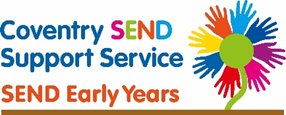 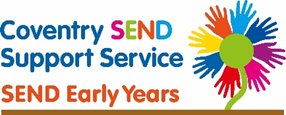 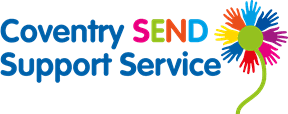 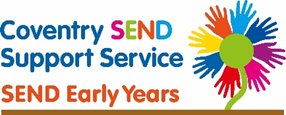 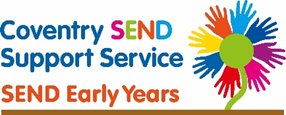 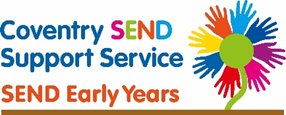 [Speaker Notes: This is not an exhaustive list but covers most of what our specialist services can offer. 
In individual cases and in discussion with the SENCO, specialist services may undertake other activities which will support children and young people to succeed in school. If there is something specific you need in your school, ask...where possible, the SEND teams should try to be flexible to meet your needs. 
For the academic year 2024-25, a training calendar will be introduced including the training offer from all SEND services within Coventry.  Ideally, the offer will include access to a range of online, recorded and face to face sessions. SEND teams want to help schools to maximise their hours spent on direct support for children and staff in the classroom rather than using time organising bespoke training which could be accessed elsewhere- it is hoped that together we can provide a more creative approach.]
CCT- Complex Communication Team
A team of experienced teachers who specialise in supporting primary and secondary age children and young people who are diagnosed with autism, or who present with social communication difficulties.

Some of the activities they can carry out are outlined below:











CCT also support children during transition between phases e.g. Y6-7
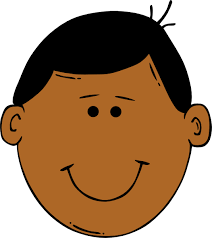 Include Name​
Day in school​
Frequency of visit
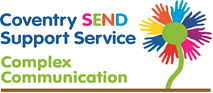 [Speaker Notes: You will be provided with photographs to replace the cartoon faces. 
Add in the name, days in school and frequency of visit of your linked worker.

The list of what is offered is illustrative of what CCT can offer- there may be more interventions and support packages which could be offered by your link CCT worker based on the needs of the children and young people in your school.
SENCos might want to outline to staff some examples of Children and Young People who will be worked with by the service, briefly discuss what that support may look like and explain how this links to their education pathway (if relevant)]
SEMHL- Social, Emotional, Mental Health & Learning Team​
A team of experienced teachers who work in schools across the city providing support for Learning and Social and Emotional needs, specialising in supporting children and young people who are struggling with their learning, mental health or where they are presenting behaviours causing concern. 
Some of the activities they can carry out are outlined below:
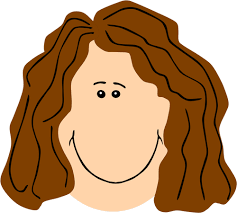 Include Name​
Day in school​
Frequency of visit​
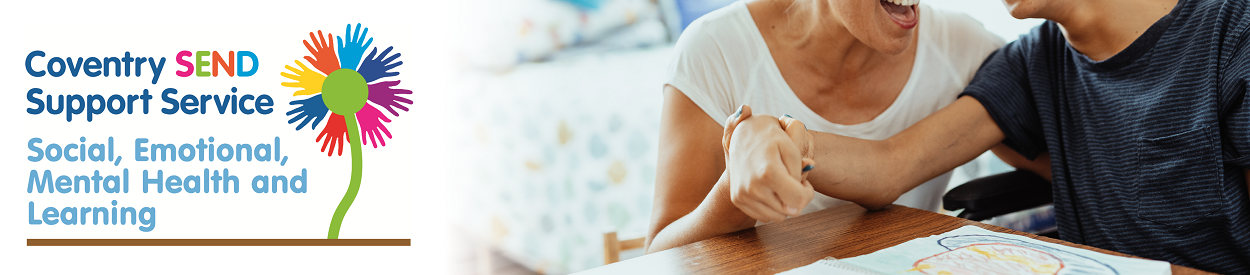 [Speaker Notes: Again, not an exhaustive list but a flavour of the majority of work that SEMHL do.]
EPS- Education Psychology Service​
A team of educational psychologists who work with schools and parents/carers to promote the educational, personal and social development of children and young people. 

The work of an EP helps schools to better understand the individual needs of a child. 
The information on an EP's report supports the evidence gathering when carrying out an EHCP application.
Some of the activities they can carry out are outlined below:
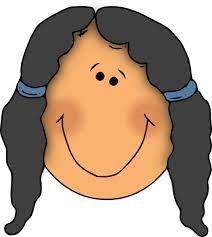 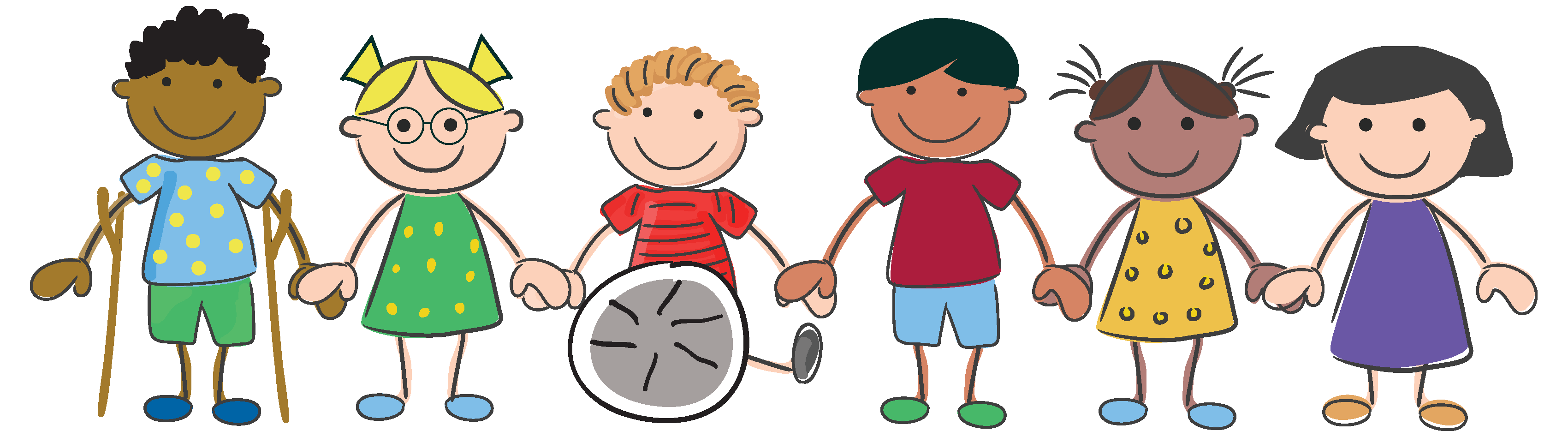 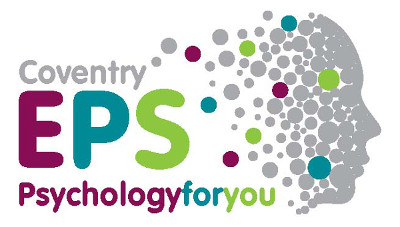 Include Name​
Day in school​
Frequency of visit​
[Speaker Notes: We can ask EPS to work directly with children, individually or in groups, who have difficulties in such areas as:
general development and learning (e.g. reading and spelling)
communication and language
personal and emotional development
Behaviour
Relationships
physical skills
hearing or vision
other medical problems which affect learning]
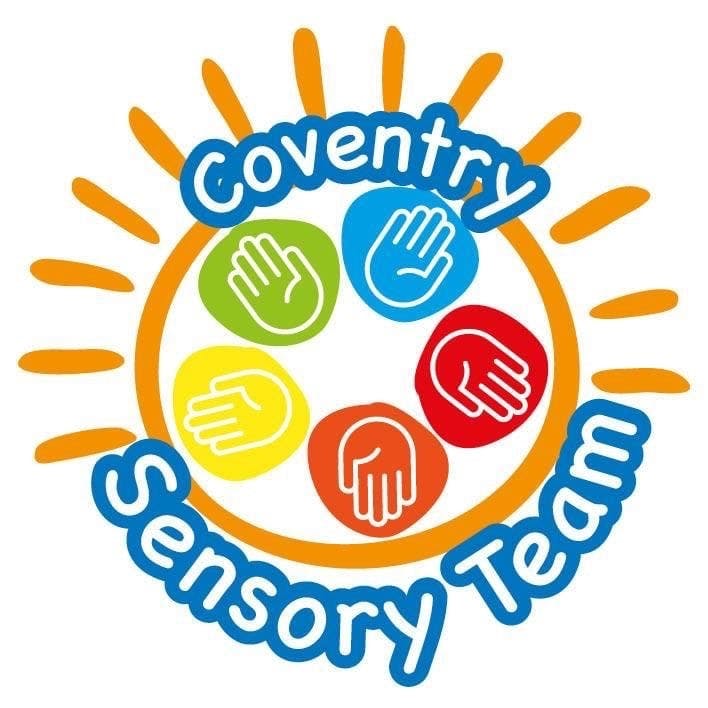 Sensory Team​
The Sensory Team are specialist (hearing and vision) teachers and support staff providing highly specialist support for children with hearing or vision difficulties.​
They provide a programme of support to children with hearing and/or visual impairments and their schools, parents/carers and supporting professionals.
Some of the activities they can carry out are outlined below:
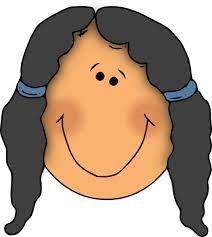 Include Name​
Day in school​
Frequency of visit​
[Speaker Notes: You may not have any children who access the Sensory Support team but it might be worth informing staff what they can do in case this changes. Otherwise you may choose to delete this slide... 
Again this outlines the most common areas of their case load but a personalised approach is taken to address needs. 
It is likely that you have a variety of staff attending your school. Photographs will be available if you wish to add any on. Delete cartoon face if not.]
START- Statutory Assessment and Review Team​
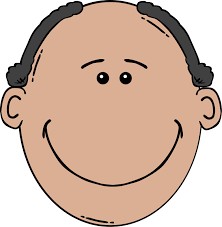 START are the team that make decisions about requests for statutory assessment (EHCPs). 
They write EHCPs and make decisions based on the assessment of the required provision for a child. 
They oversee and agree admissions to Specialist provision in the City and find out of city placements where necessary. 
They also make decisions about SEND Home to school travel assistance.

How do they work?
They provide a Link EHC Plan Coordinator for each school and setting in the City
The EHC Plan Co-ordinator is responsible for offering advice, information and guidance to their link SENCos
They oversee the EHC needs assessment from receipt to completion of final EHC Plan
They attend Annual reviews where appropriate
Plan coordinators name​
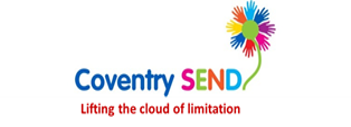 [Speaker Notes: It is likely that your START Plan Coordinator will not come into school very often but the chance to add a photo is there. It may be that you have more than one PlanCo so up to you whether you don't use any of the photos. 
Whilst SENCos will mostly work with the plan coordinator, teaching staff and TAs will be involved in annual reviews so it is important they know the process and role of START.]
Virtual School​: Looked After Children, Previously Looked After Children and those with a social worker.
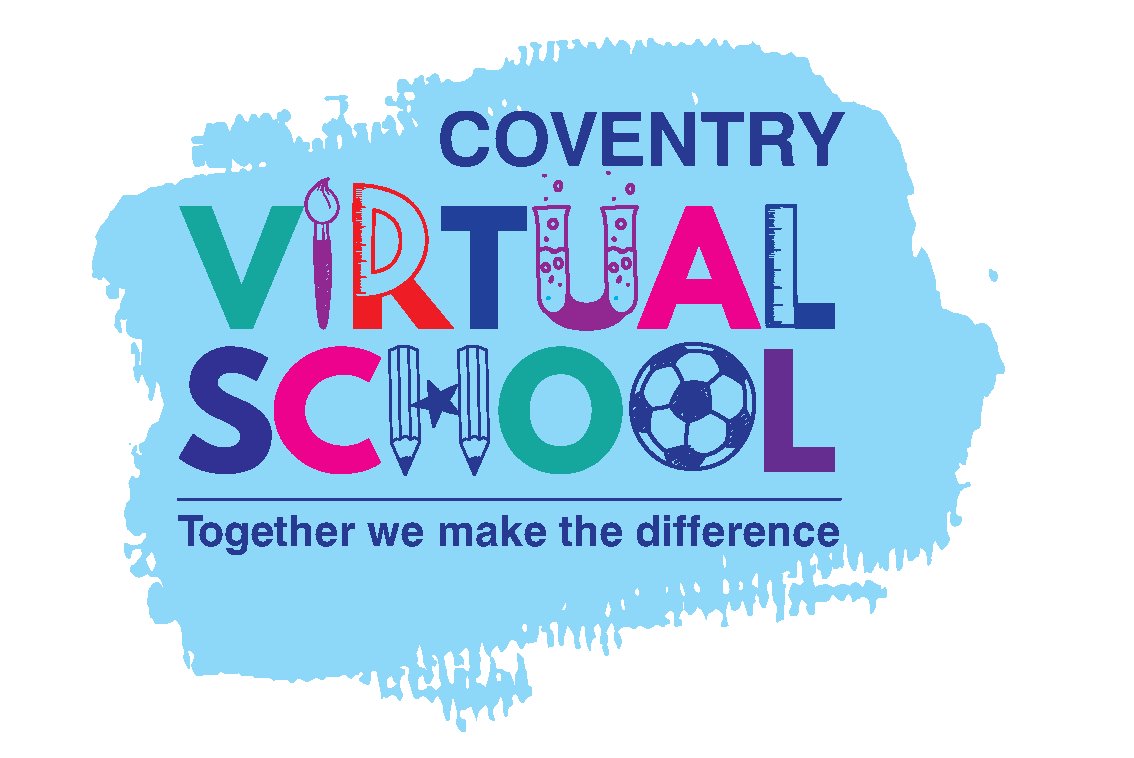 Professionals working closely with schools and social care to ensure together that they do "all that a good parent would" for all looked-after children by encouraging and supporting their educational, social and emotional development. 
They work in partnership with a child's education setting to ensure they fulfill their statutory duties.
[Speaker Notes: Whilst the Virtual School is not strictly SEND, it is a service that schools with LAC will access and sits within the SEND service. It makes sense to let staff know what their role is and which children within school/ their class come under the work of the Virtual School. This will also provide an opportunity to let staff know who the Looked After Designated Teacher is and what their expectations are within school.
Remind staff that if they have a LAC in their class then they will be responsible for setting targets for that child, along with the Designated Teacher, for their PEP (Personalised Education Plan). The PEP is reviewed termly and teachers will need to comment on progress towards targets and add new targets when necessary. (It might make sense for your designated teacher to briefly outline how and when they gather info for PEP meetings)
Delete if you do not feel this is relevant, however.]
Early Years SEND Team
A team of specialist teachers, support staff and portage workers who provide support at home, in early years settings and school nurseries for young children who are experiencing difficulties with their development. 

They offer support, guidance and a range of training to staff of Early Years settings in schools and private nurseries.
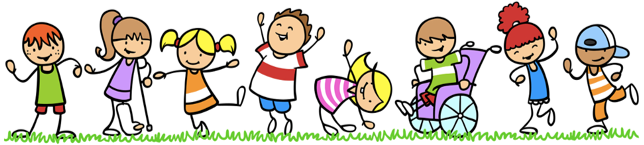 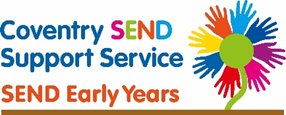 [Speaker Notes: For Schools with EYFS only- delete as appropriate.]
What might the specialist teams do when they visit our school? 
Expectations and practicalities:
You will be given advance notice

Be yourself! Do what you usually do!

Communicate any changes

Your views are important!

Make the most of the visit

Be honest and open about issues and support needed 

Follow written advice in reports
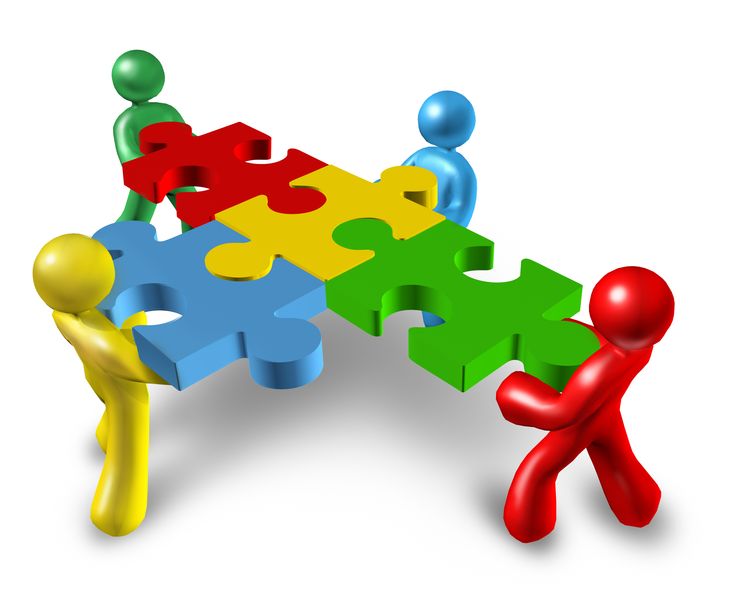 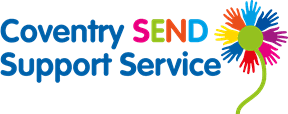 [Speaker Notes: The information below gives more depth to the points on the slide. Choose to add or delete information as you see fit. 
You will be given advance notice:
You will be informed by XXXX (SENCO)  in advance when a link specialist is coming into school to work with any children or young people in your class- they may work in the classroom or withdraw the child for an intervention- you should be made aware of the purpose and focus of the observation/ visit
Be yourself! Do what you usually do!
It is important that you understand the spirit in which the specialists are coming into your lesson- they want to observe the child or young person in an everyday lesson so that they can identify how they usually present so that they can help you to understand how to support and manage them effectively- be yourself and do what you always do so they can offer useful advice
Please ensure that the lesson you are doing will allow them to see usual practice- you do not need to plan anything different or specific- unless this is requested...it is not Ofsted and they will not be judging you- seeing what you do will help them to recognise adaptations that could be made 
Communicate any changes:
Please let XXXX (SENCO) know in advance if something will be different than originally planned so that they can make a decision on the focus child or young person before the planned visit day
Your views are important:
It is important that there is time for the specialist team member to talk to the teacher and/or Teaching Assistant- please be aware that you might need to be made available (SENCo to explain how this might happen?). You are the expert in school on the child so make sure you let them know the concerns you have but also what the strengths of the child are too.
Make the most of the visit:
It is a two-way process- ask about what you will help you, exploit their expertise and knowledge- make sure you feel that you have benefitted from their time and skills
Be honest and open about issues or support needed
They are there to help and support you not to judge. Be transparent and their advice will be relevant and useful. 
Follow written advice in reports
Read the reports written by the professionals for the child and ensure you implement what is suggested. Record evidence of what you have tried and the impact. Make sure you give new strategies enough time to identify if they work or not. Reviewing the impact of recommendations is vital  (whether positive or negative) when evidence gathering for further assessment. Specialist services really value this when supporting a child. It may be that an assessment cannot be undertaken without this review information.]
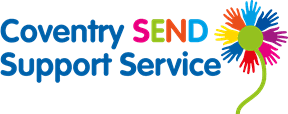 How will having specialist input help?
Accurate assessment of needs
Experts with a wealth of knowledge about different SEND conditions, offer advice and answer any questions
Practical and realistic strategies to help with SEND
Experiences at and knowledge of Coventry schools
Written report to support IEP targets
Further evidence  
Specialist support and advice when meeting with parents
Someone different to understand your concerns and talk to!
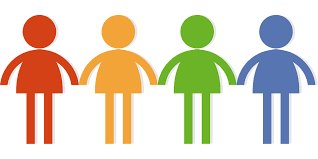 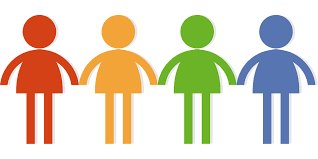 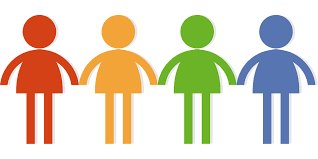 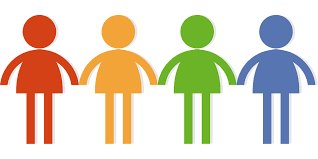 [Speaker Notes: Again these are very generic but you might want to add more contextual information if and where necessary. 
You could explain to staff how reports for certain children will support their education journey through your school. 
(There will be more detail about how to use reports effectively in session 4 of the training package)

Expand on the bullet points in the slide using the following extended points:
Working with specialists:
They can provide an accurate assessment of needs and practical ideas for appropriate, individualised support as a result
They have and can share a wealth of knowledge about different SEND conditions, offer advice and answer any questions to deepen your understanding
They can offer practical and realistic strategies to help you to successfully manage children or young people with SEND within your classroom and the wider school setting- they will gain sound knowledge of your context e.g. physical setting, staffing availability and can tailor advice to address any barriers you might face 
Remember that they see lots of children with lots of different needs across the city- they can make suggestions based on their experiences at and knowledge of other schools and settings- they may be able to suggest links you can make with other schools with similar children or issues or other partners/organisations that may be useful
They create written reports which outline recommendations that you can implement and which will support IEP targets
Their work will help your SENCo to gather evidence if further assessment is required to support the pupil's pathway through education 
Despite your in depth knowledge of a child and all that you have tried, Parents sometimes take more heed to the advice and messages from specialists! They can offer support and advice when meeting with parents and delivering tricky messages about their child's needs
External agencies come in with a different perspective- they are someone different to support the wellbeing of staff and pupils, another person who will understand concerns and to talk to! Children often like working with someone who is not a regular member of school staff and share information they might not want to talk to staff members about.]
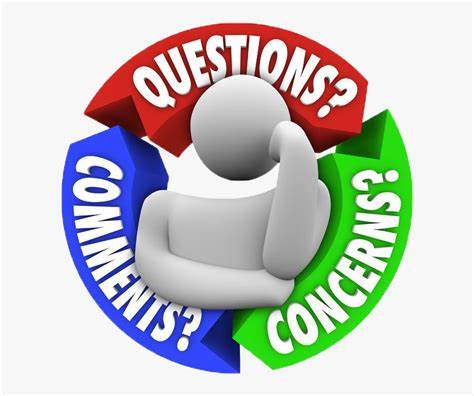